স্বাগতম
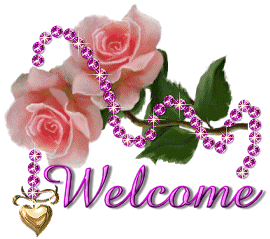 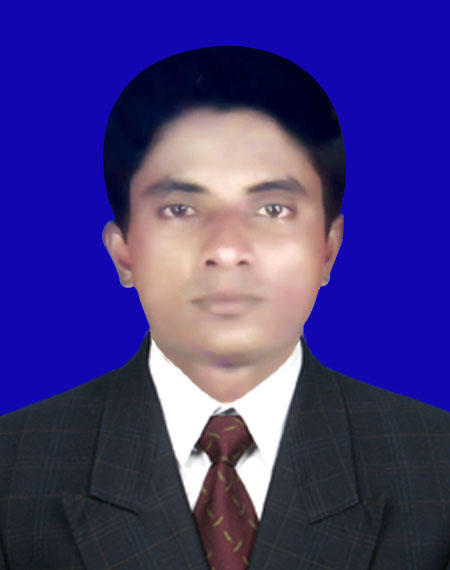 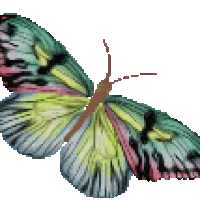 সিনিয়র শিক্ষক, মেহের আটি হযরত নুরুদ্দিন শাহ(রঃ) দাখিল মাদ্রাসা, পটিয়া, চট্টগ্রাম।
একটি ভিডিও দেখি
পাঠ পরিচিতি
শ্রেণিঃ ৮ম
বিষয়ঃ গণিত
অধ্যায়ঃ একাদশ (তথ্য ও উপাত্ত)
বিষয়বস্তুঃ পাইচিত্র
সময়ঃ ৫০ মিনিট 
তারিখঃ ১৫০/১০/২০১৬
এই পাঠ শেষে শিক্ষার্থীরা.........
১
পাইচিত্র কি তা বলতে পারবে ।
পাইচিত্র বা বৃত্তলেখ আঁকতে পারবে ।
২
পাইচিত্র একটি লেখচিত্র। অনেক সময় সংগৃহীত পরিসংখ্যান কয়েকটি উপাদানের সমষ্টি দ্বারা গঠিত হয় অথবা একে কয়েকটি শ্রেনিতে ভাগ করা হয়।এ সকল ভাগ কে একটি বৃত্তের অভ্যন্তরে বিভিন্ন অংশে প্রকাশ করলে যে লেখচিত্র পাওয়া যায় তাই পাইচিত্র। 
পাইচিত্র কে বৃত্তলেখ ও বলা হয়।

আমরা জানি, বৃত্তের কেন্দ্রে সৃষ্ট কোণের পরিমাণ ৩৬০০ ।

কোন পরিসংখ্যান ৩৬০০ এর অংশ হিসেবে উপস্থাপিত হলে তা হবে পাইচিত্র।
একক কাজ
পাইচিত্র বলতে কি বুঝ লিখ।
কোনো এক বছরে দুর্ঘটনাজনিত কারণে সংঘটিত মৃত্যুর সারণি নিচে দেওয়া হলো। একটি পাইচিত্র আঁক।
মোট মৃতের সংখ্যা ১২০০
১২০০ জনের জন্য কোণ = ৩৬০০
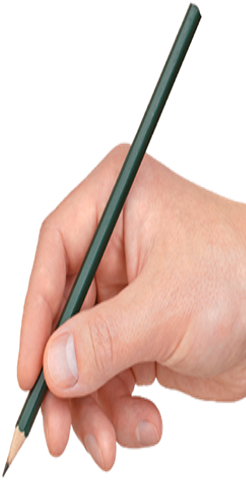 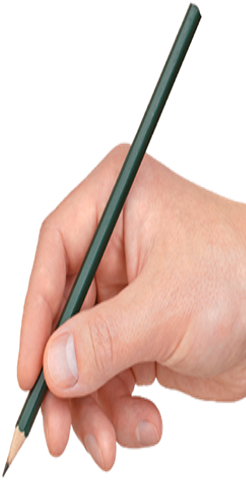 বাস ১৩৫০
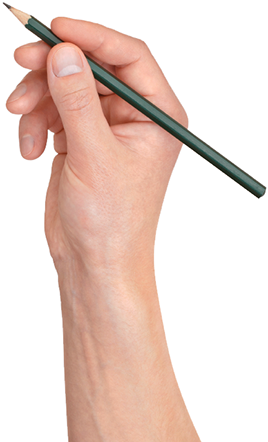 ট্রাক ১০৫০
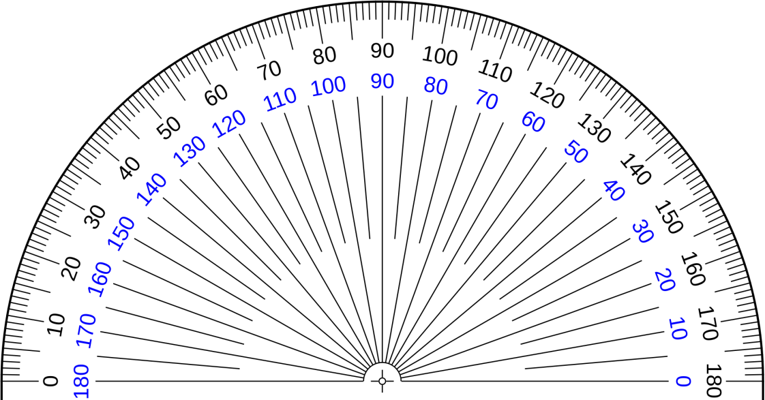 কার ৭৫০
নৌযান ৪৫০
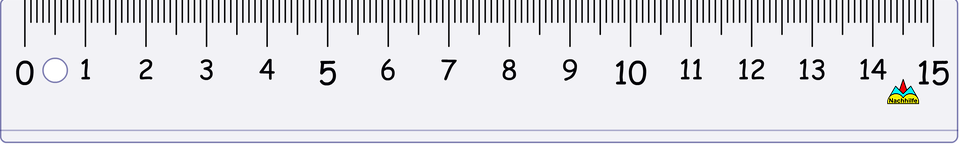 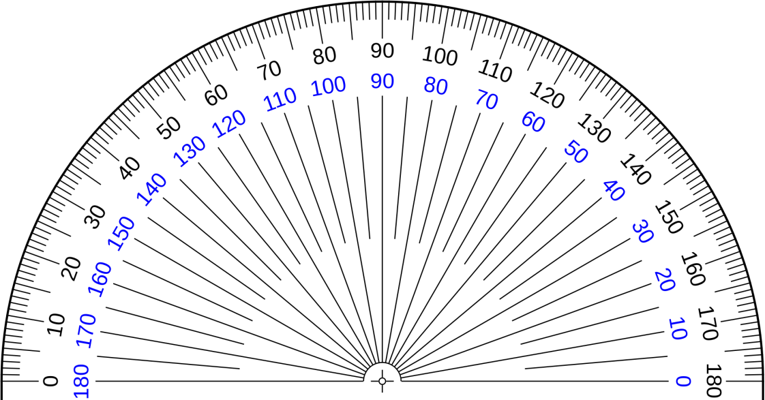 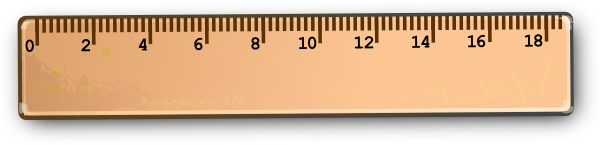 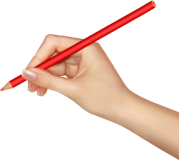 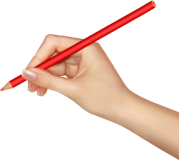 কার ৭৫০
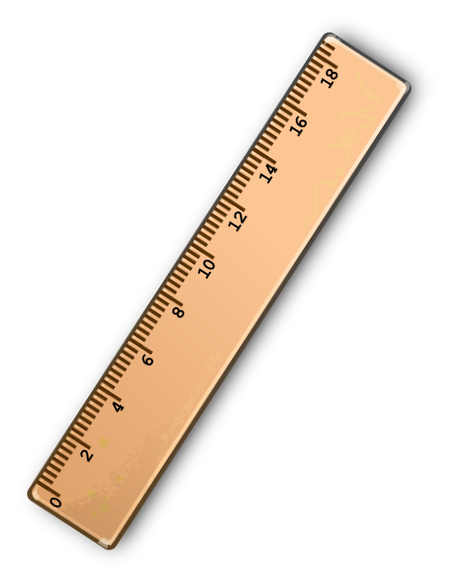 নৌযান ৪৫০
বাস ১৩৫০
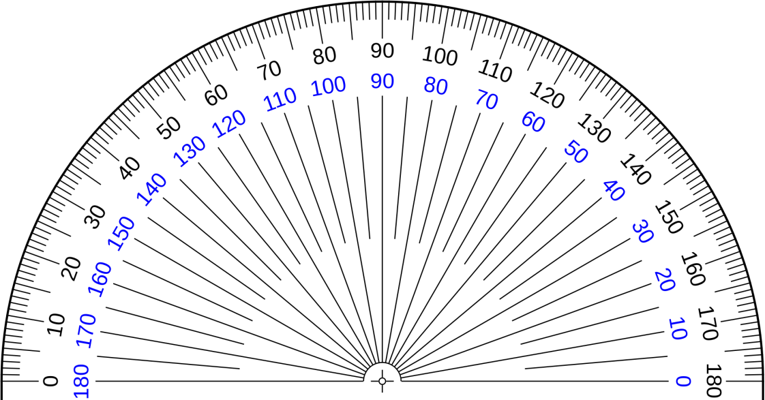 ট্রাক ১০৫০
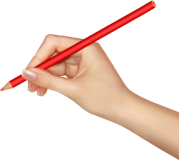 জোড়ায় কাজ
বাংলাদেশ ক্রিকেট দলের ৫ জন খেলোয়াড়ের রান করার পরিসংখ্যান নিচে দেওয়া হলো।প্রদত্ত উপাত্তের ডিগ্রী পরিমাপ  কর।
বাড়ীর কাজ
নিচের সারণিতে ২০০ জন শিক্ষার্থীর পছন্দের ফল দেখানো হলো।প্রদত্ত উপাত্তের পাইচিত্র আঁক।
মূল্যায়ন
১।পাইচিত্র বলতে কি বুঝ ?
২। বৃত্তের কেন্দ্রে উৎপন্ন কোণের পরিমান কত?
৩।পাইচিত্রের অপর নাম কি?
ধন্যবাদ